Scripture Reading:
John 6:60-68
“Do You Also Want to Go Away?”
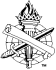 Warned of Danger
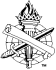 2
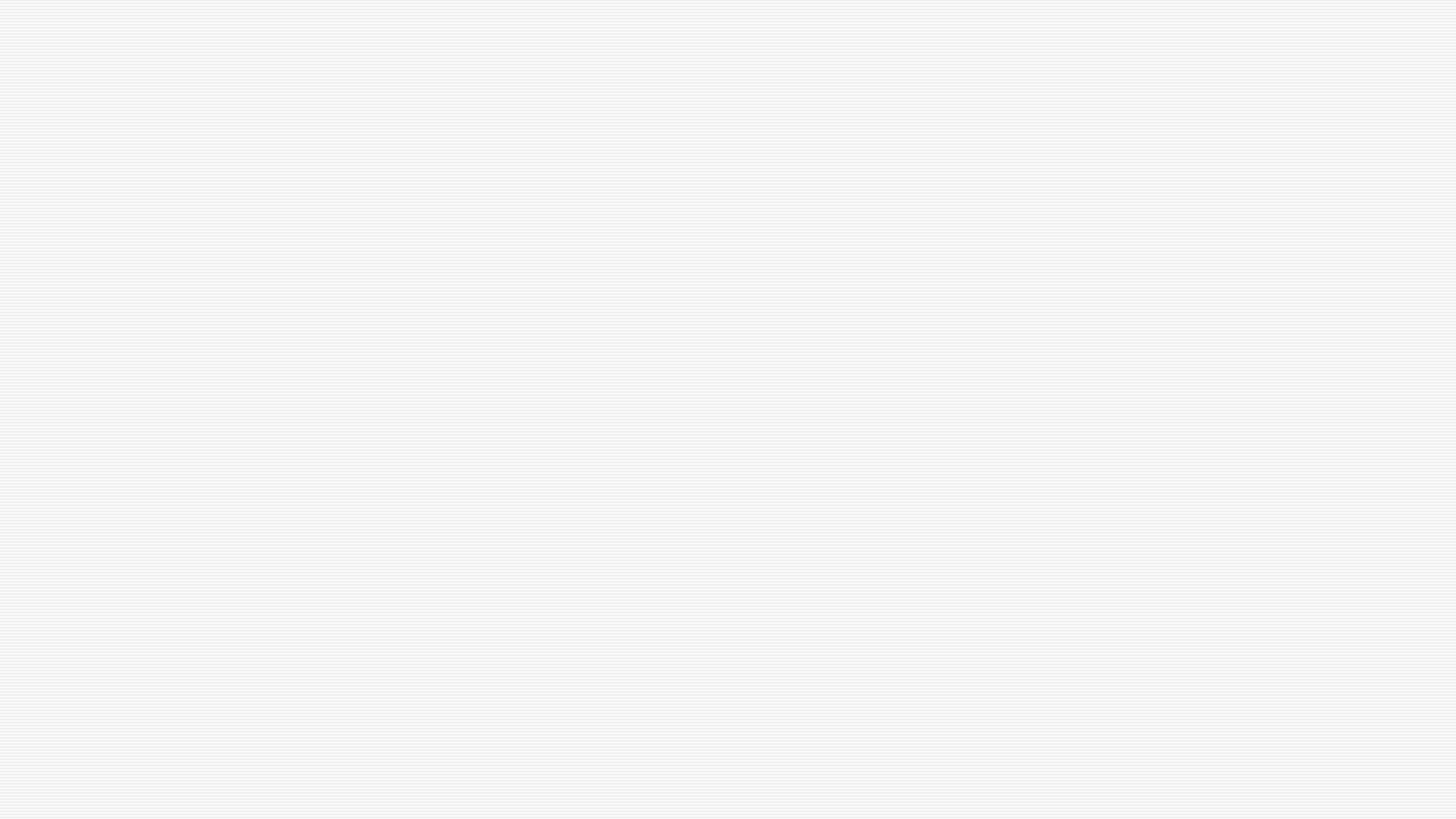 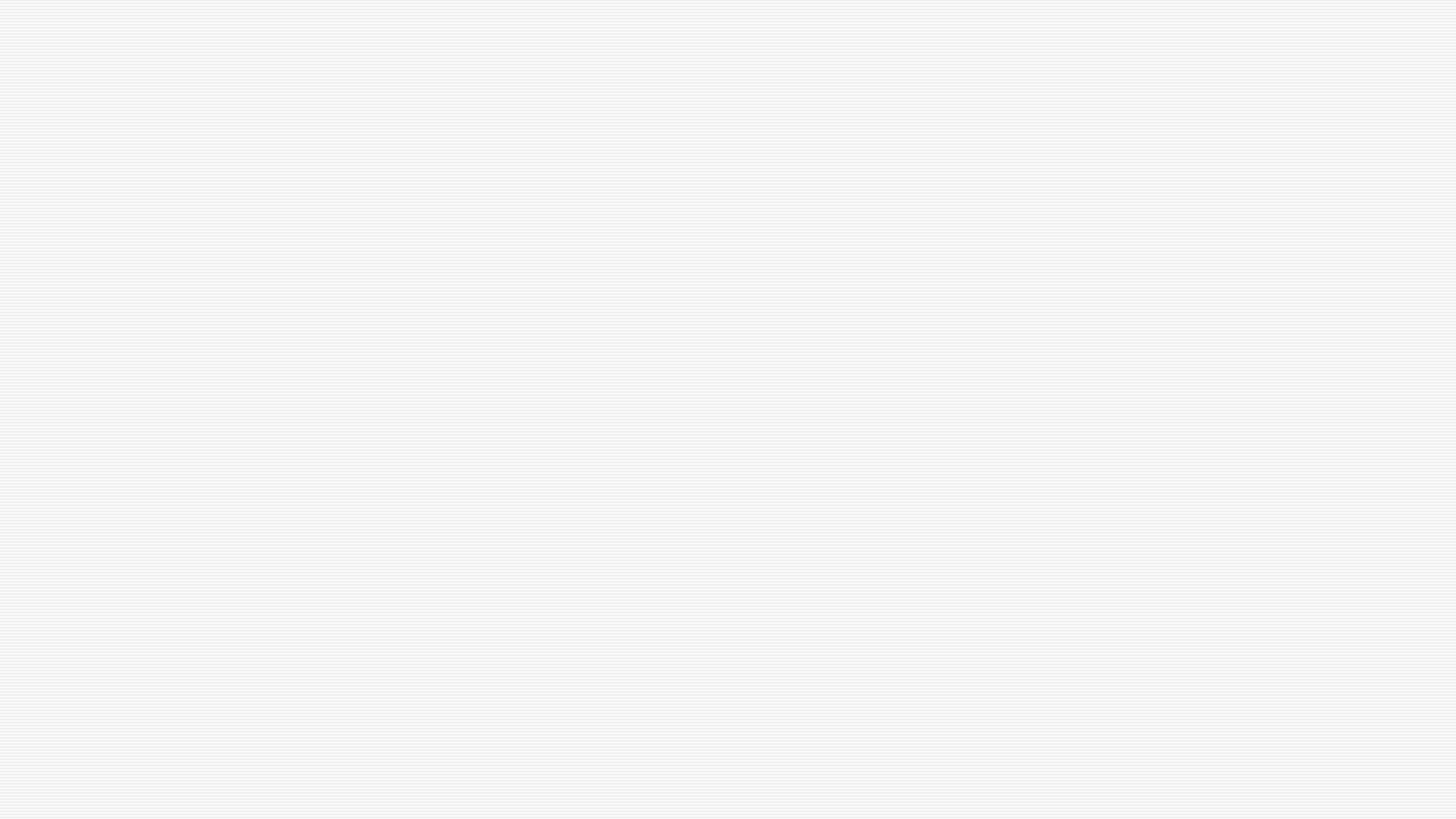 3
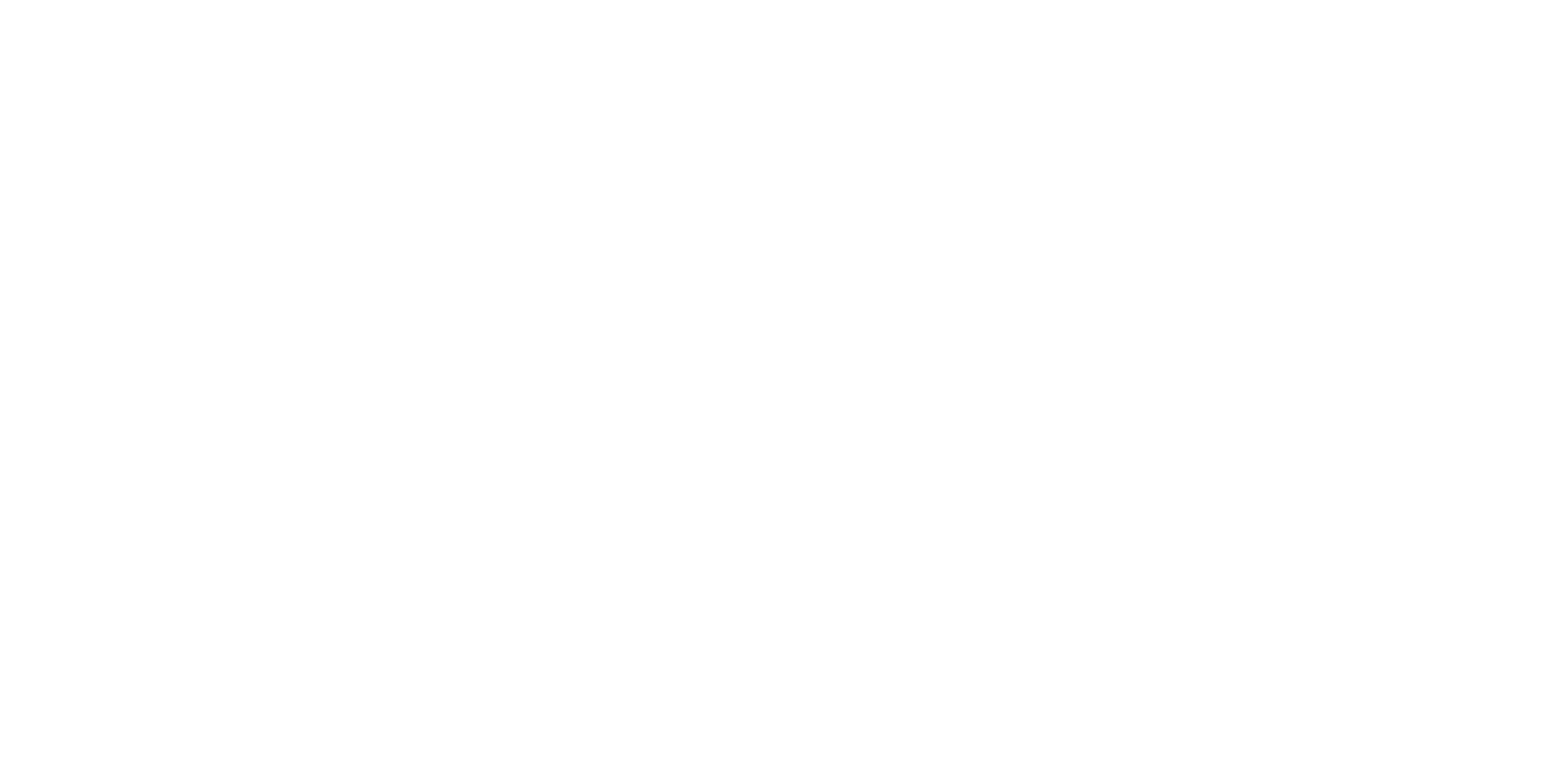 Why People Turn Away From Christ
z
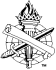 4
Offended by Truth (6:60-67)
Gospel is too narrow for many, Matthew 7:13-14
Unbelief, John 6:63-64
Must love truth, 2 Thess. 2:10
Unbelieving are lost, Rev. 21:8
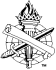 5
Fear (Matt. 26:31-33, 56, 69-75)
Afraid of what will happen to us, Matthew 10:28, 31, 34-39
Choose your master, Rev. 13:16-17
Assurance of Christ, Rev. 2:10
Endure, Hebrews 10:32-36
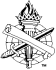 6
Love this Present Age(2 Timothy 4:10)
Its attractions and affections, Romans 12:2
Choke out the word, Mark 4:18-19
Deceived, 2 Thess. 2:11-12
Spiritual vigilance, Rom. 13:11-14 (12:2)
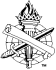 7
Hardened Hearts (Acts 28:23-29)
Unbelief, Acts 28:24
Sin, Hebrews 3:13
Envy, Acts 13:44-46
False teaching, 1 Timothy 4:1-2
False sense of security, 1 Thess. 5:1-3
Keep open heart, Acts 16:14 (2 Cor. 7:2)
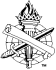 8
Refusal to Sacrifice(Matthew 19:16-22)
Failed to put Christ first in everything
Before possessions, Matthew 19:23-26
Before family, comfort, life, Luke 14:25-27
Ease of life wealth offers a temptation to turn away from sacrificial living, 1 Timothy 6:17-19
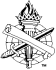 9
Discouragement (Gal. 6:9)
Of doing good, 2 Thess. 3:13
Of fighting the good fight, 1 Tim. 6:12
Remembering Jesus and His reward, Heb. 12:3 (Rev. 2:3); 1 Cor. 15:58
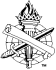 10
Turning Backfrom Christ is Unbelief
Therefore do not cast away your confidence, which has great reward. For you have need of endurance, so that after you have done the will of God, you may receive the promise …But we are not of those who draw back to perdition, but of those who believe to the saving of the soul. (Hebrews 10:35-36, 39)
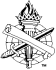 11
Enduring Faith
Now the just shall live by faith;
But if anyone draws back, My soul has no pleasure in him. (Hebrews 10:38)
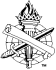